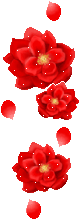 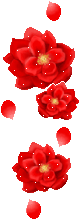 Trường Tiểu Học Ái Mộ B
Luyện từ và câu
Từ ngữ về sông biển
Đặt và trả lời câu hỏi Vì sao?
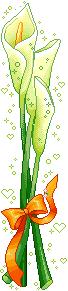 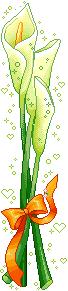 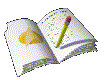 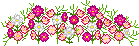 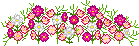 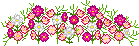 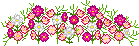 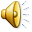 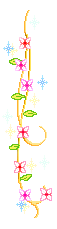 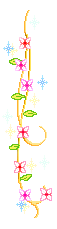 Ôn bài cũ:
Bài tập: Hãy chọn tên con vật thích hợp điền vào chỗ trống trong câu sau :
	- Dữ như …..
a) Hổ (cọp)
b) Mèo
c) Chuột
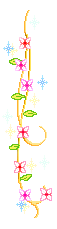 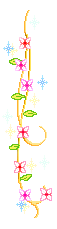 Bài tập: Hãy chọn tên con vật thích hợp điền vào chỗ trống trong câu sau :
	- Nhát như ……
a) Hổ (cọp)
b) Sói
c) Thỏ
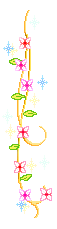 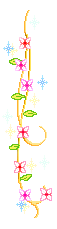 Điền dấu thích hợp vào ô trống
  Em là học sinh trường Trần Quốc Thảo

a) Dấu phẩy
b) Dấu chấm
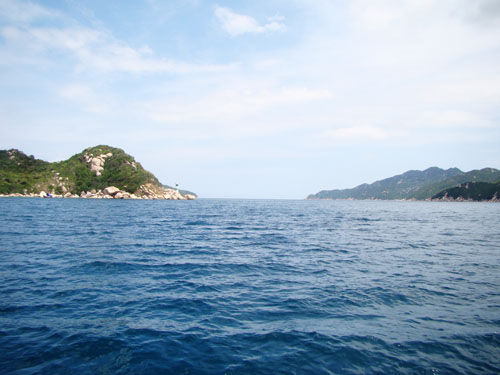 Luyện từ và câu
Mở rộng vốn từ: từ ngữ về sông biển
Đặt và trả lời câu hỏi Vì sao?
Bài 1: Điền vào chỗ trống các từ ngữ có tiếng biển:
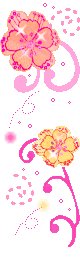 M: biển cả,
biển xanh,
nước biển,
M: tàu biển,
biển khơi,
biển lớn,…
bờ biển,
sóng biển,
sao biển,
bãi biển,
cá biển,
cua biển,
tôm biển,
gió biển,…
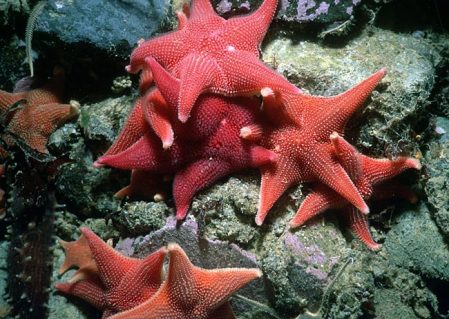 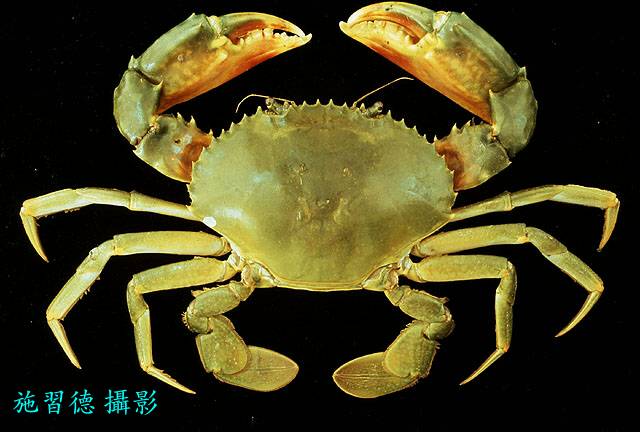 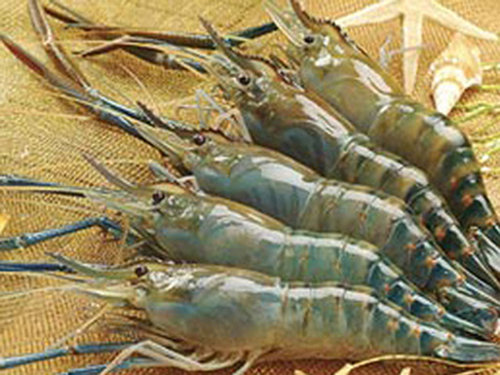 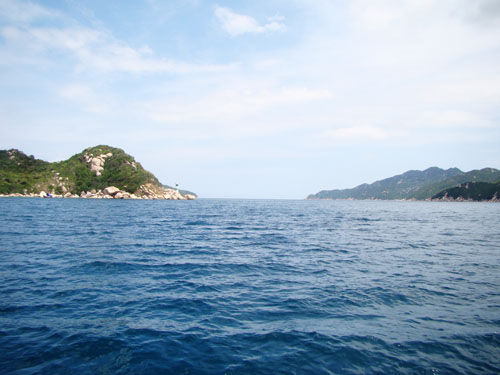 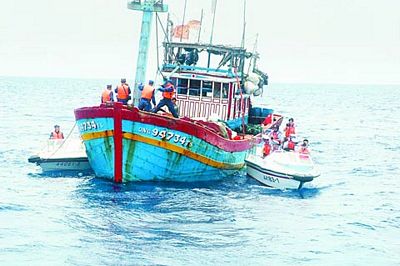 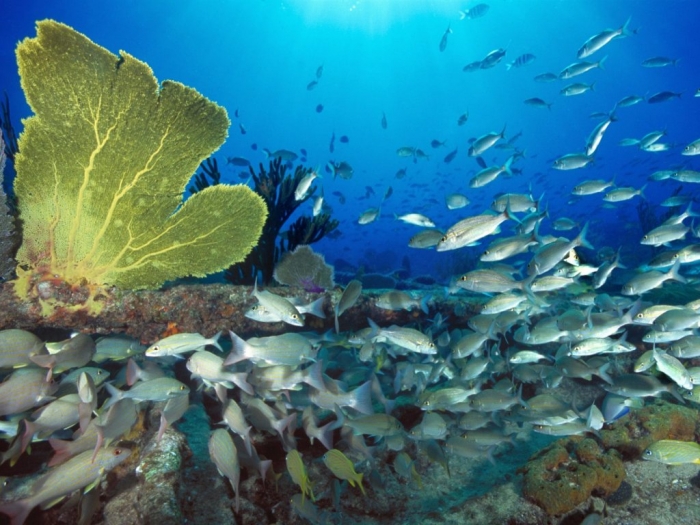 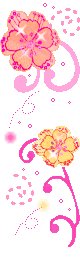 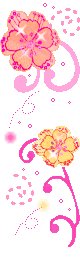 CÁ BIỂN
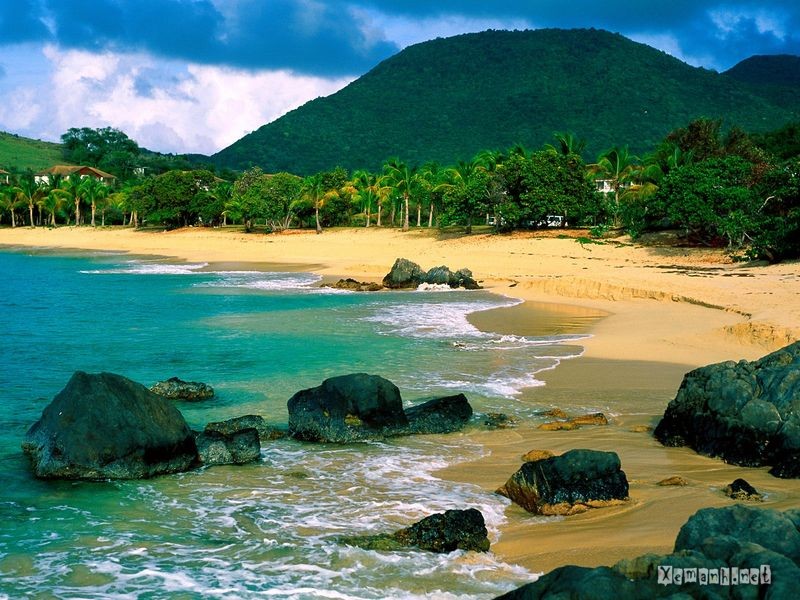 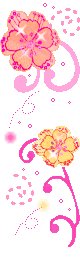 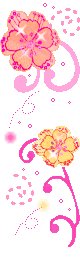 BÃI BIỂN
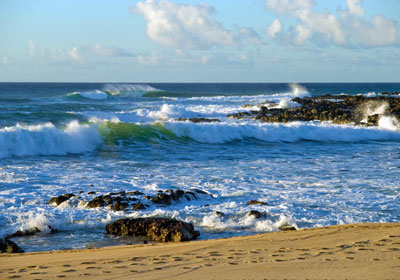 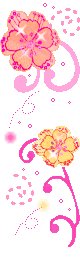 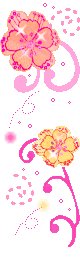 SÓNG BIỂN
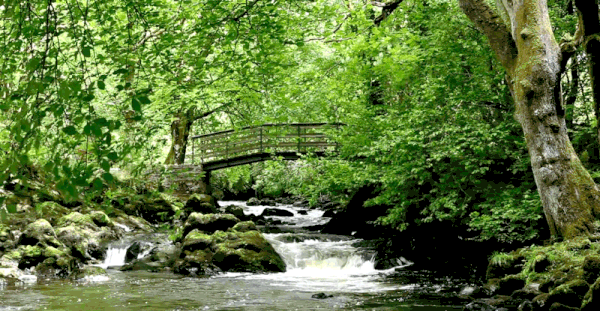 Suối
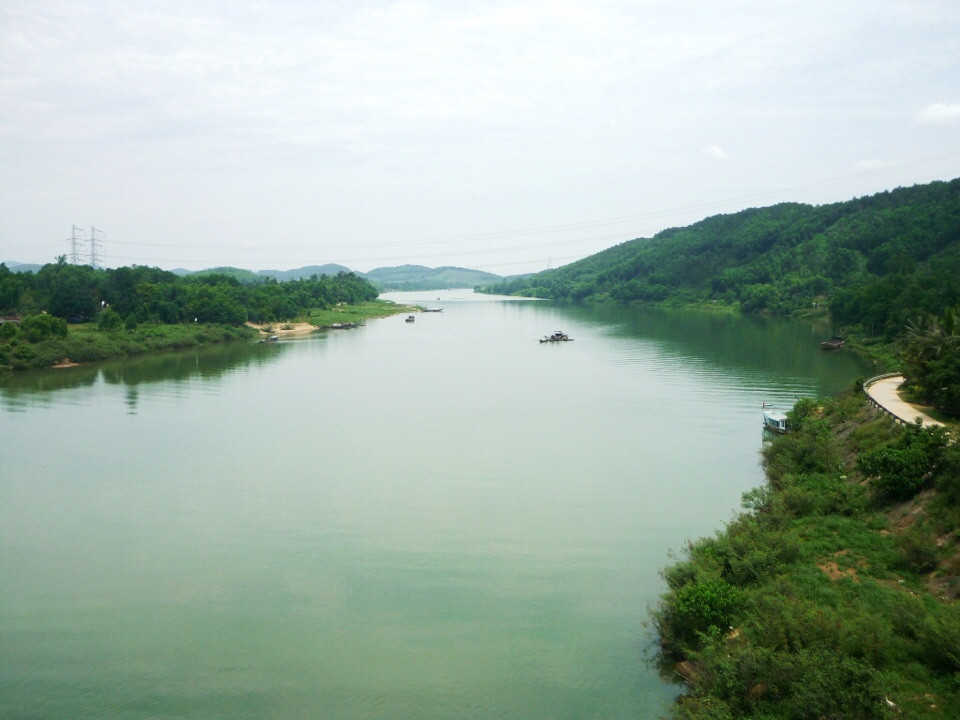 Sông Hương
Bài 2: Nối từ ở cột A với lời giải nghĩa phù hợp ở cột B
B
A
Dòng nước chảy tự nhiên ở đồi núi.
hồ
Dòng nước chảy tương đối lớn, trên đó thuyền bè đi lại được.
suối
Nơi đất trũng chứa nước,tương đối rộng và sâu, ở trong đất liền.
sông
Hồ là nơi đất trũng chứa nước, tương đối        rộng và sâu, ở trong đất liền.
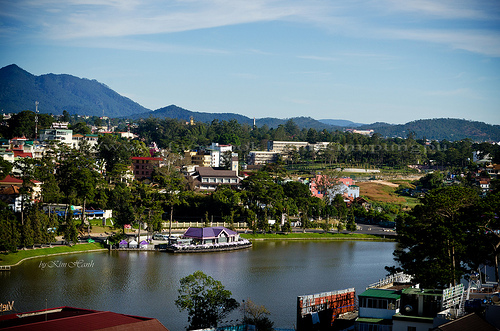 Hồ Xuân Hương
Nơi đất trũng chứa nước,tương đối rộng và sâu, ở trong đất liền.
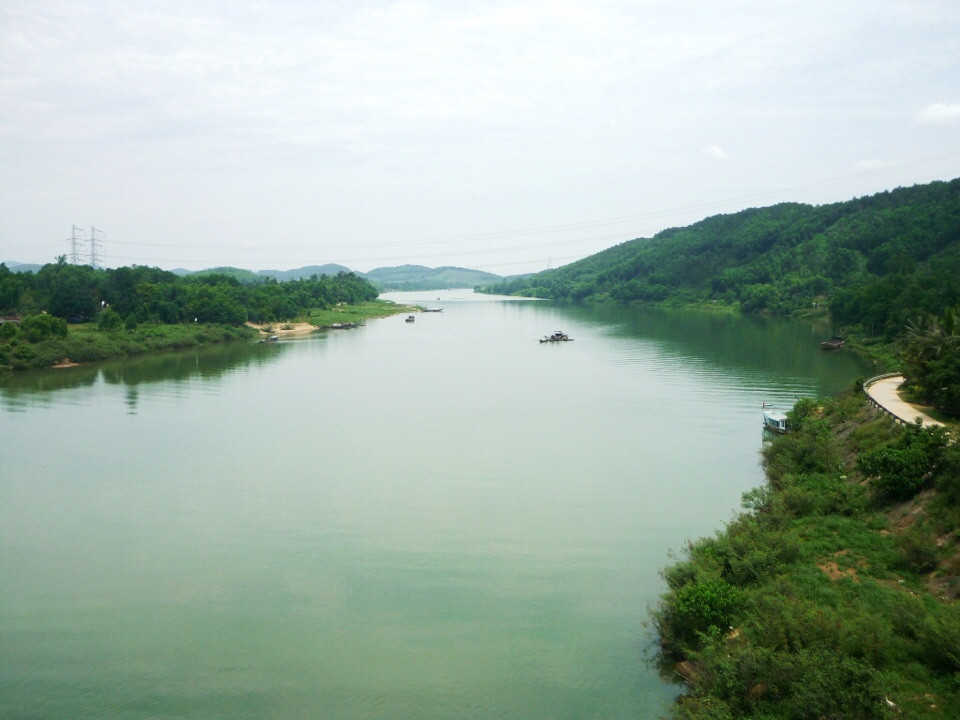 Sông Hương
Bài 3: Đặt câu hỏi cho phần in đậm trong câu sau:
Không được bơi ở đoạn sông này vì có nước xoáy.
Không được bơi ở đoạn sông này
vì sao?
Vì sao không được bơi ở đoạn sông này?
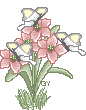 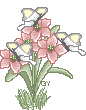 Câu hỏi vì sao được dùng khi ta muốn hỏi, cần một sự giải thích
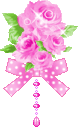 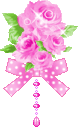 Bài 4: Dựa theo cách giải thích trong truyện Sơn Tinh, Thủy Tinh, trả lời các câu hỏi sau:
a) Vì sao Sơn Tinh lấy được Mị Nương?
b) Vì sao Thủy Tinh dâng nước đánh Sơn Tinh?
c) Vì sao ở nước ta có nạn lụt?
d) Vì sao vua Hùng mở hội kén rể ?
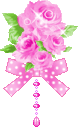 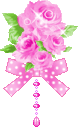 a) Sơn Tinh lấy được Mị Nương  vì Sơn Tinh đem lễ vật đến trước .
b) Thủy Tinh dâng nước đánh Sơn Tinh vì Thủy Tinh không lấy được Mị Nương.
c) Ở nước ta có nạn lụt vì năm nào Thủy Tinh cũng dâng nước  lên để đánh Sơn Tinh.
d) Vua Hùng mở hội kén rể vì muốn tìm người chồng tài giỏi cho Mị Nương.